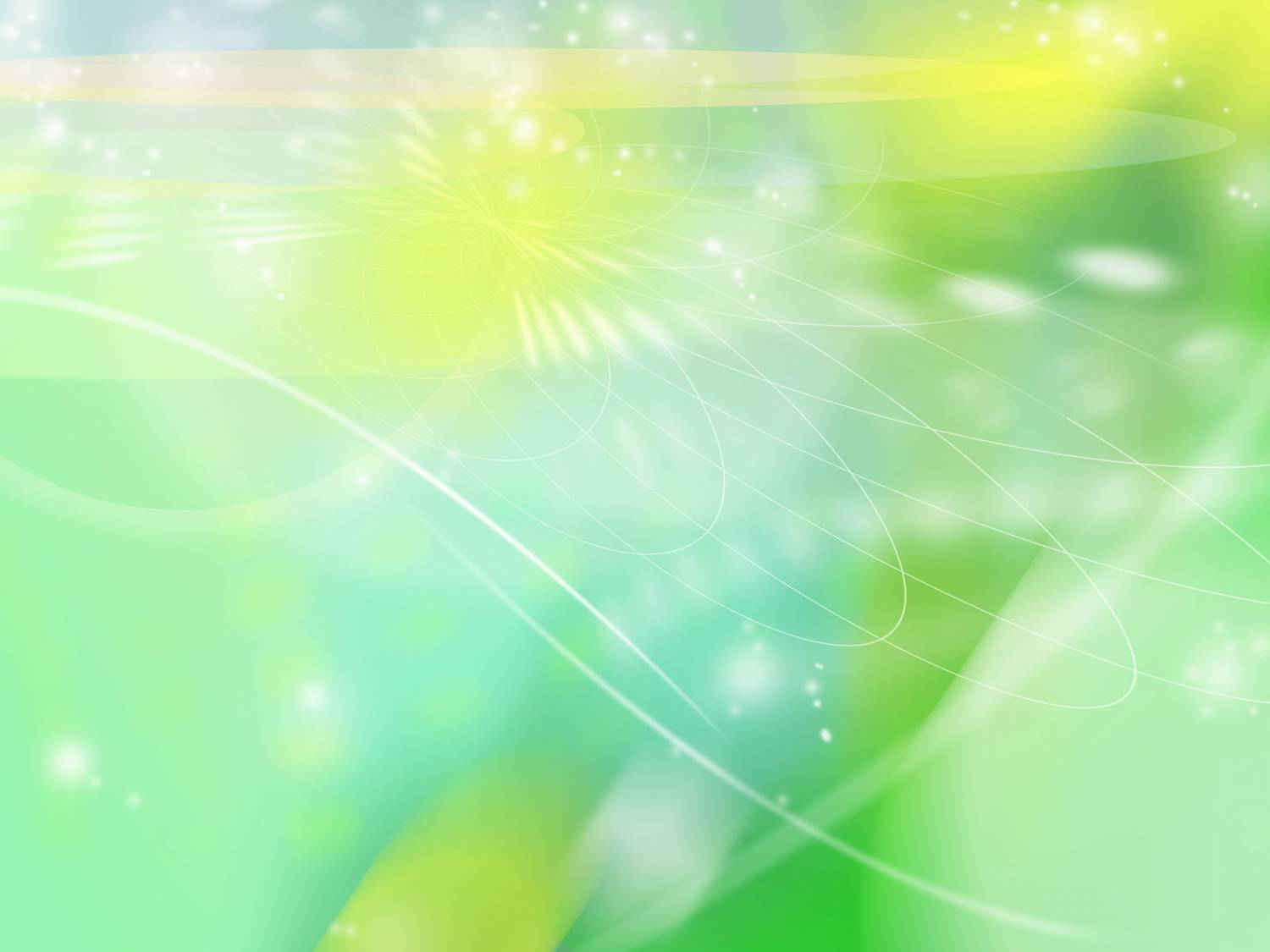 МБДОУ детский сад комбинированного вида 
«Золотой петушок» с . Доброе 
Добровского муниципального района Липецкой области
Тема: «Радуга красок»
(4-6 лет)
Воспитатель высшей категории: Кирченко Н. Н
Март 2014
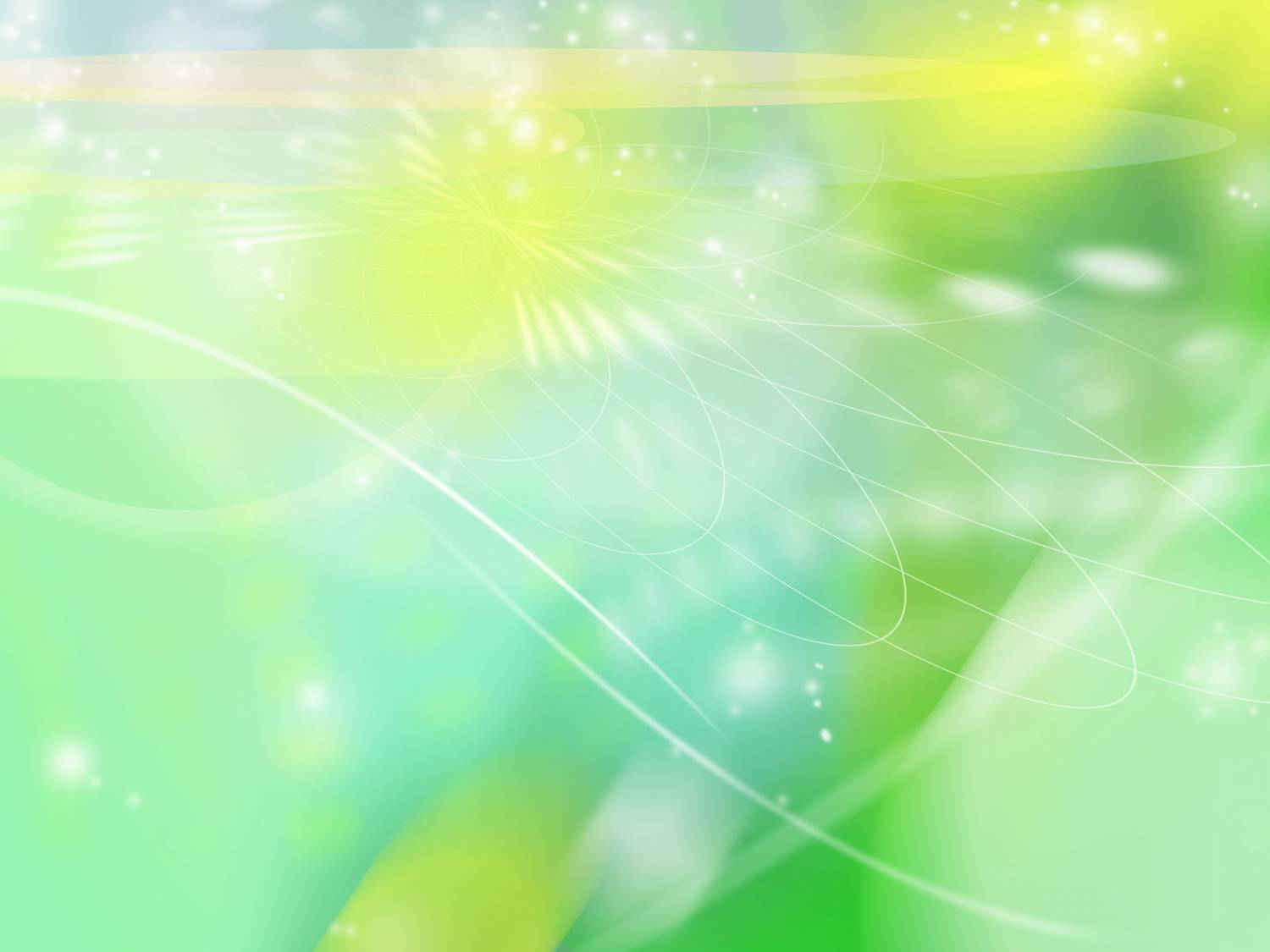 Радуга красок!
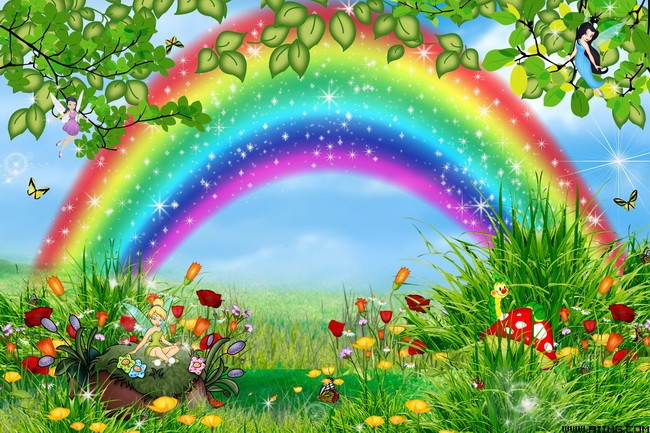 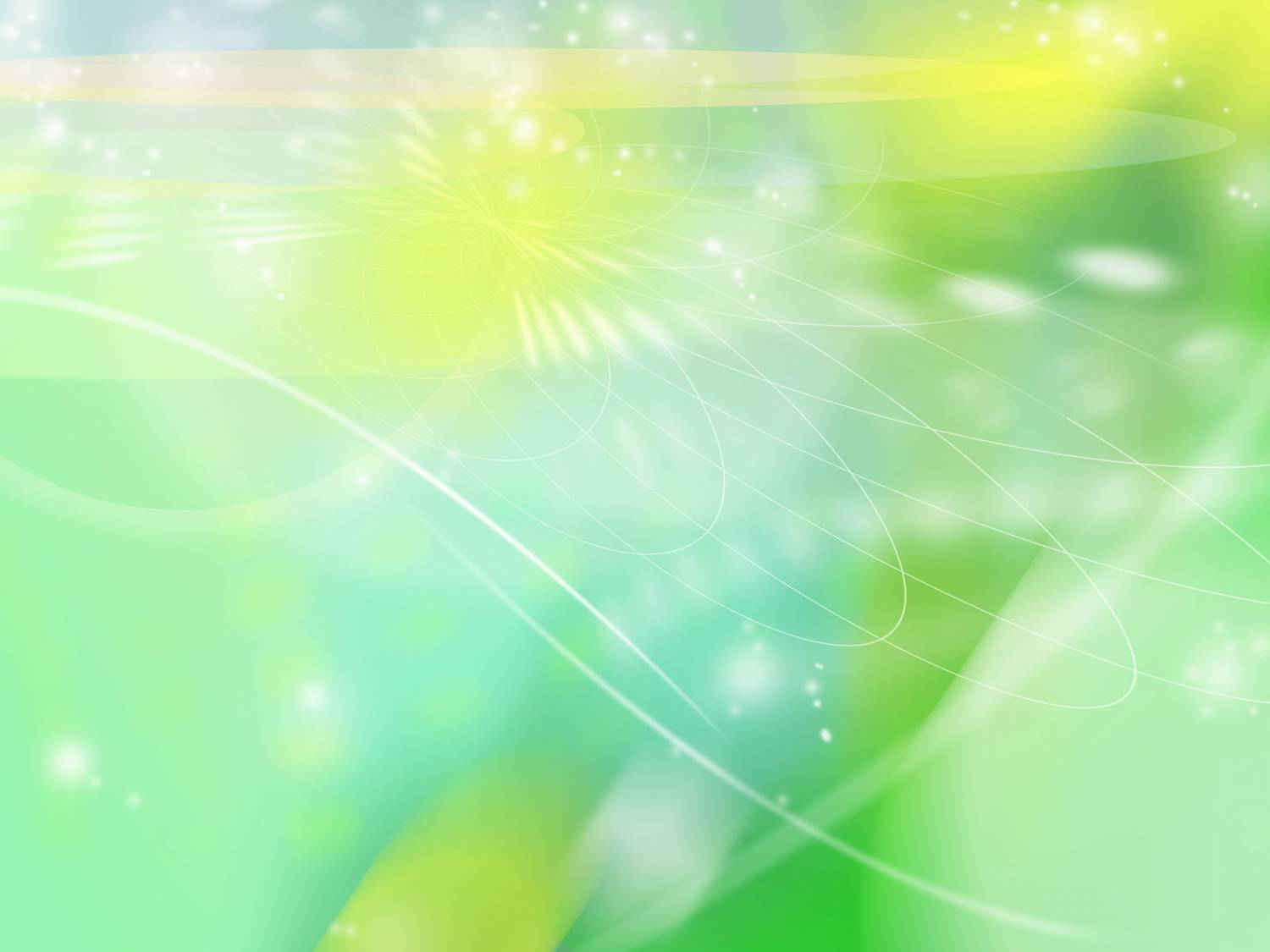 Сколько цветов у радуги?

Радуга устроена, как пирог слоенный: 
Красный слой, оранжевый . Желтый и зеленый, 
Голубой и синий Рядом с фиолетовым… 
Семь цветов у радуги – Надо знать про это вам!
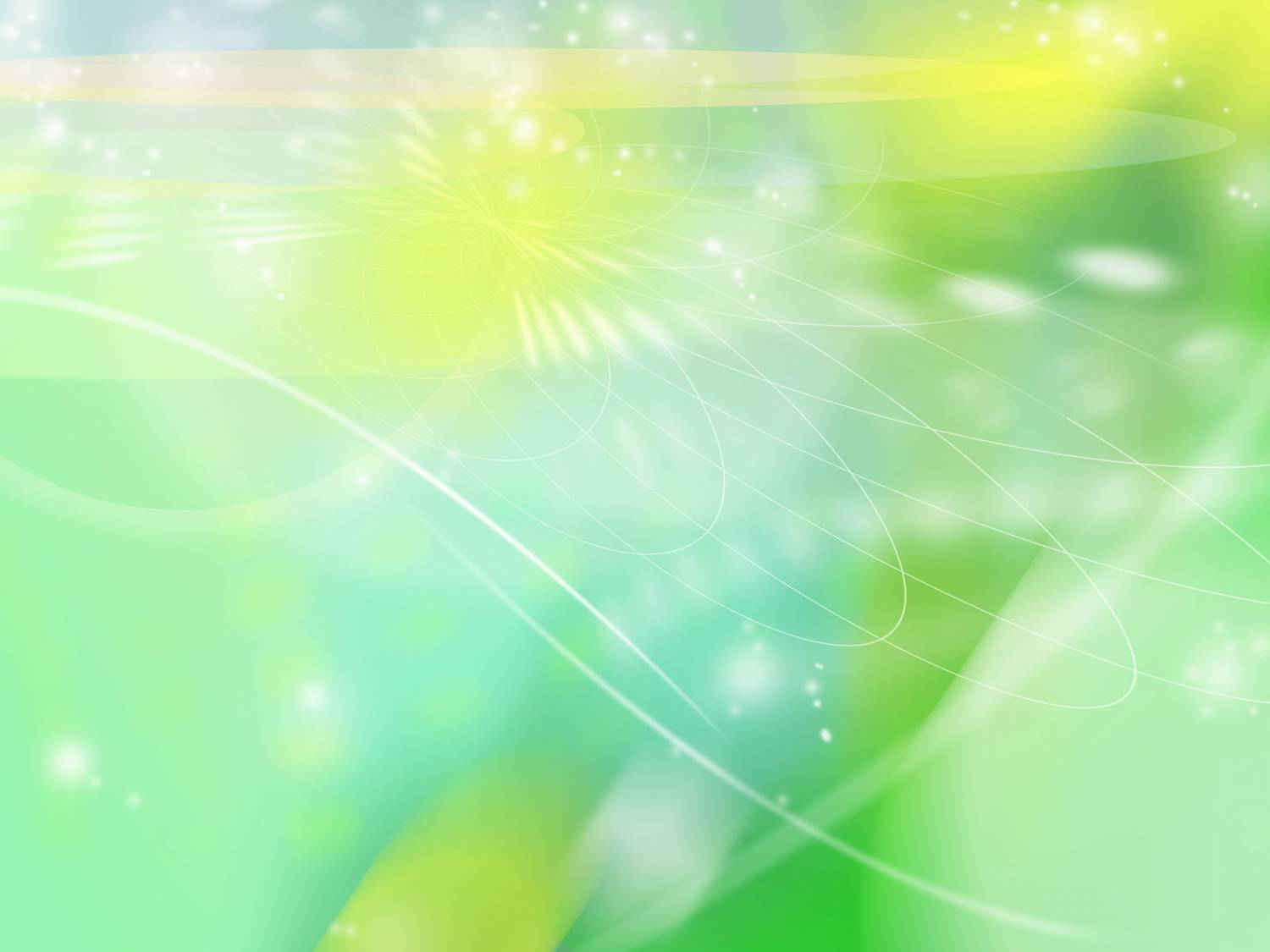 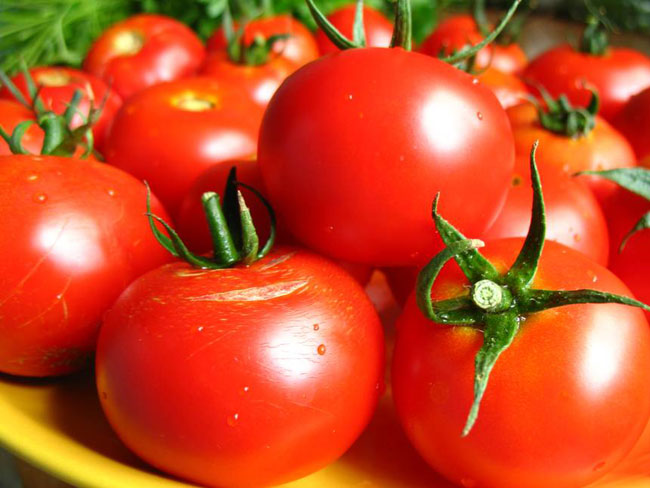 В огороде , как костер, 
Вспыхнул красный помидор. 
Вслед за ним пример беря, 
Стала красной и заря. 
Цвет свой радуге отдали 
И гвоздика, и пион. 
Красный цвет – в ее начале: 
Самый-самый первый он.
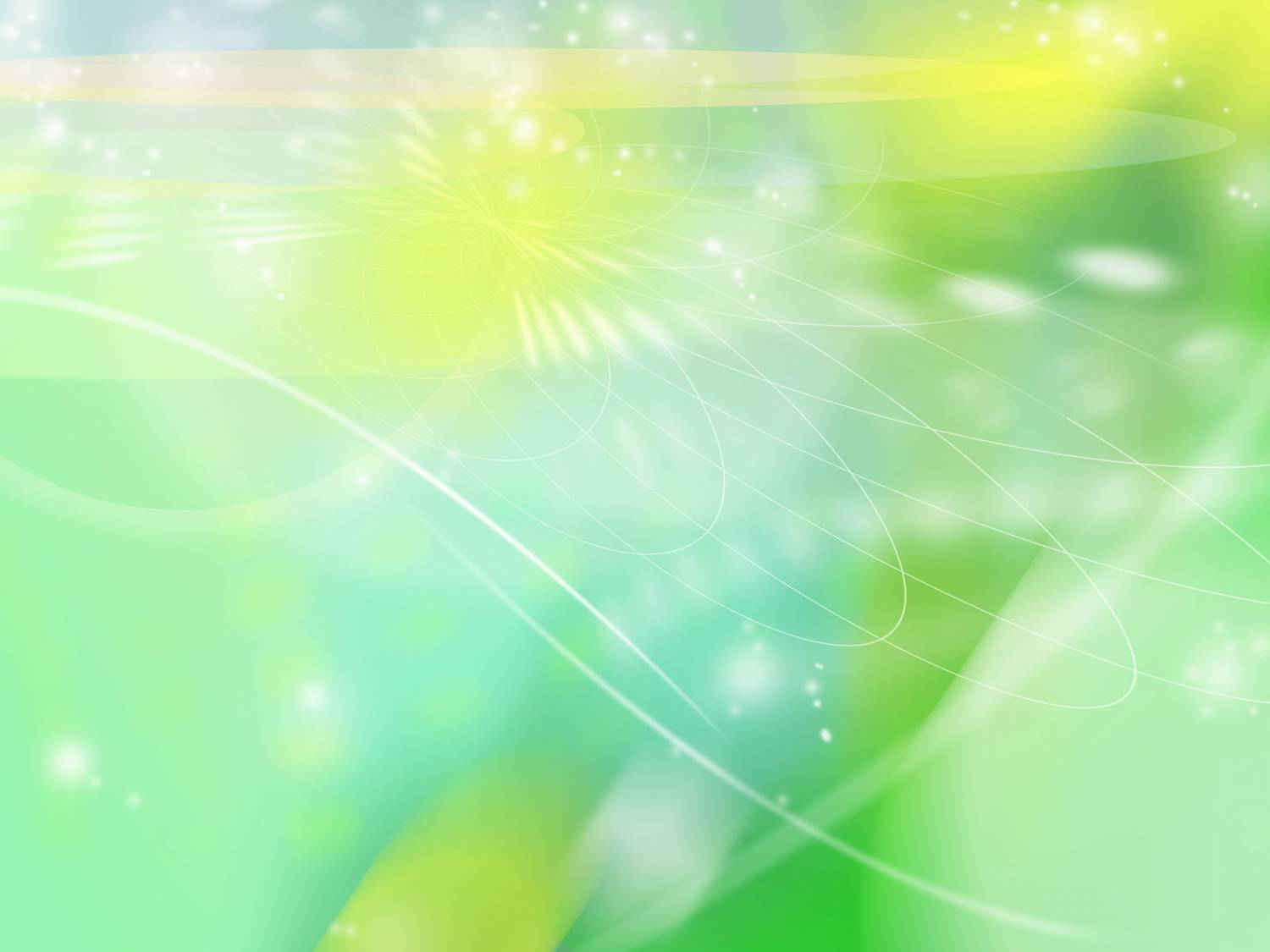 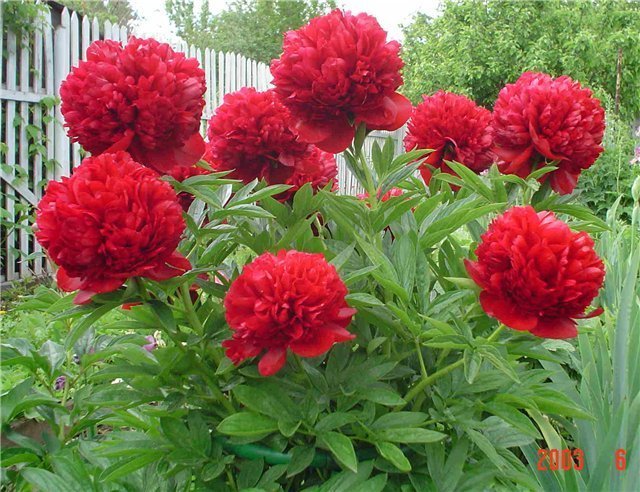 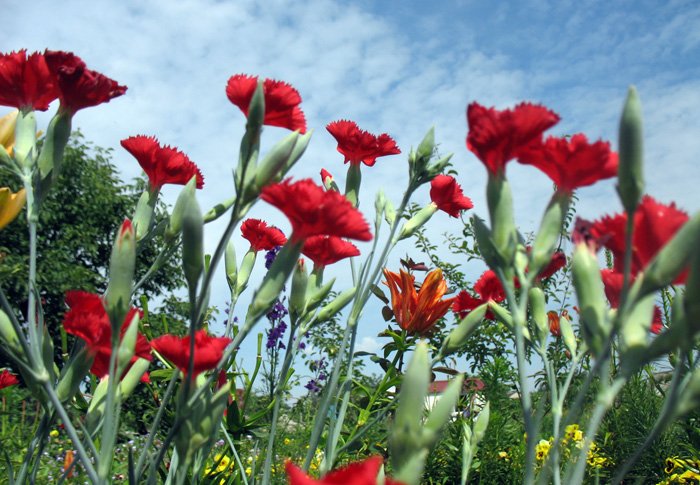 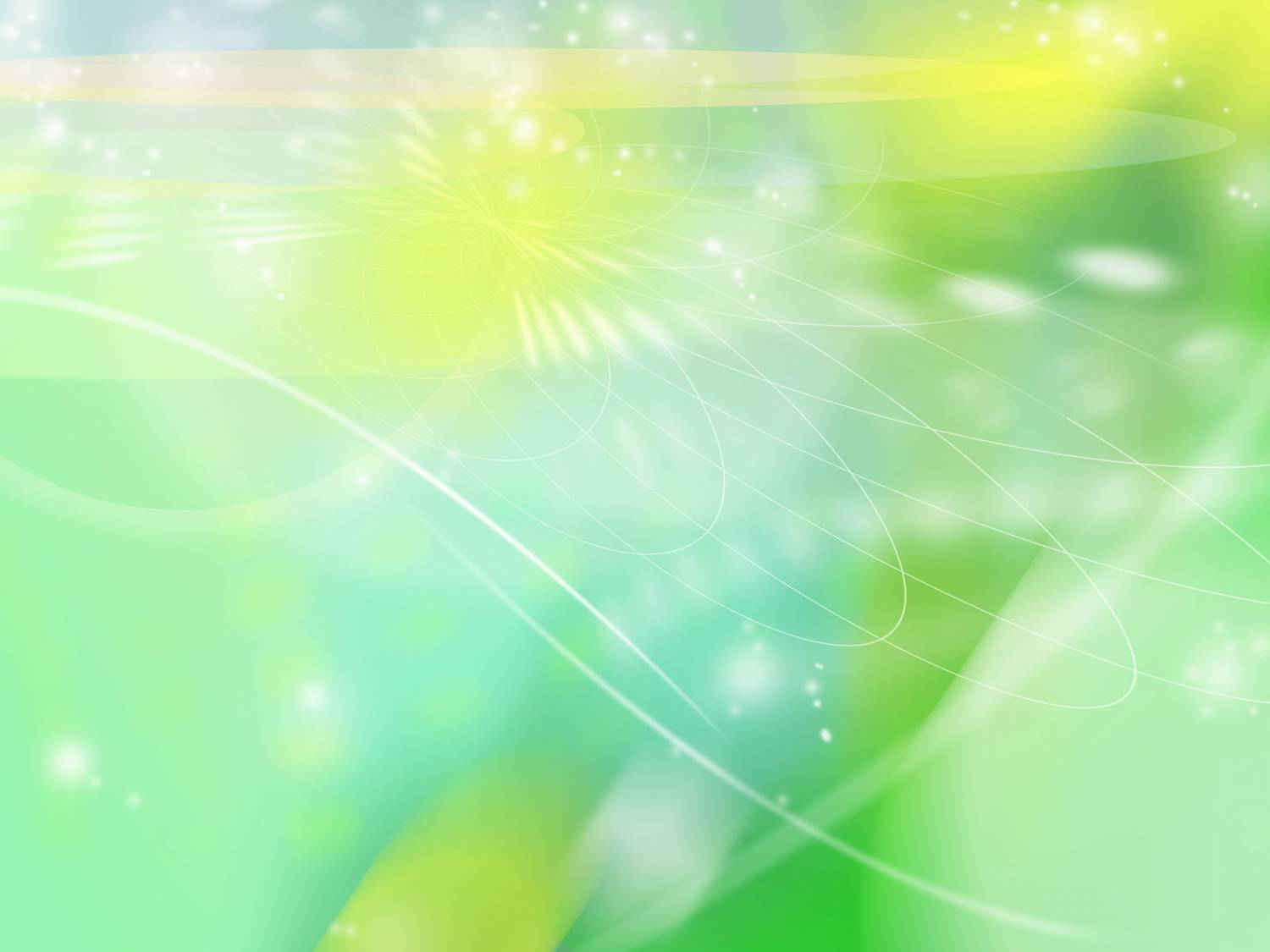 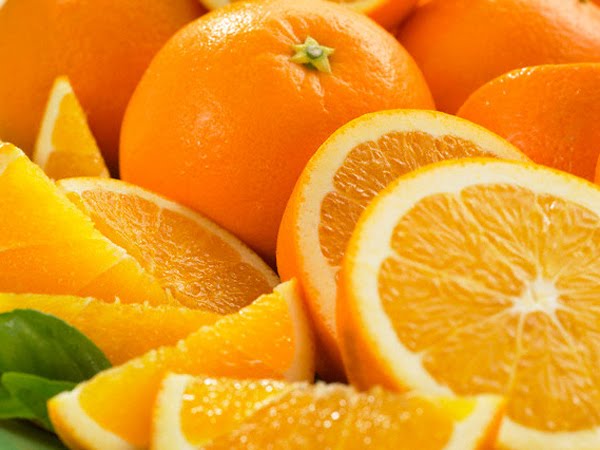 В руке у меня – апельсин, 
Оранжевой Африки сын. 
Всегда он считает за честь, 
Что цвет его в радуге есть.
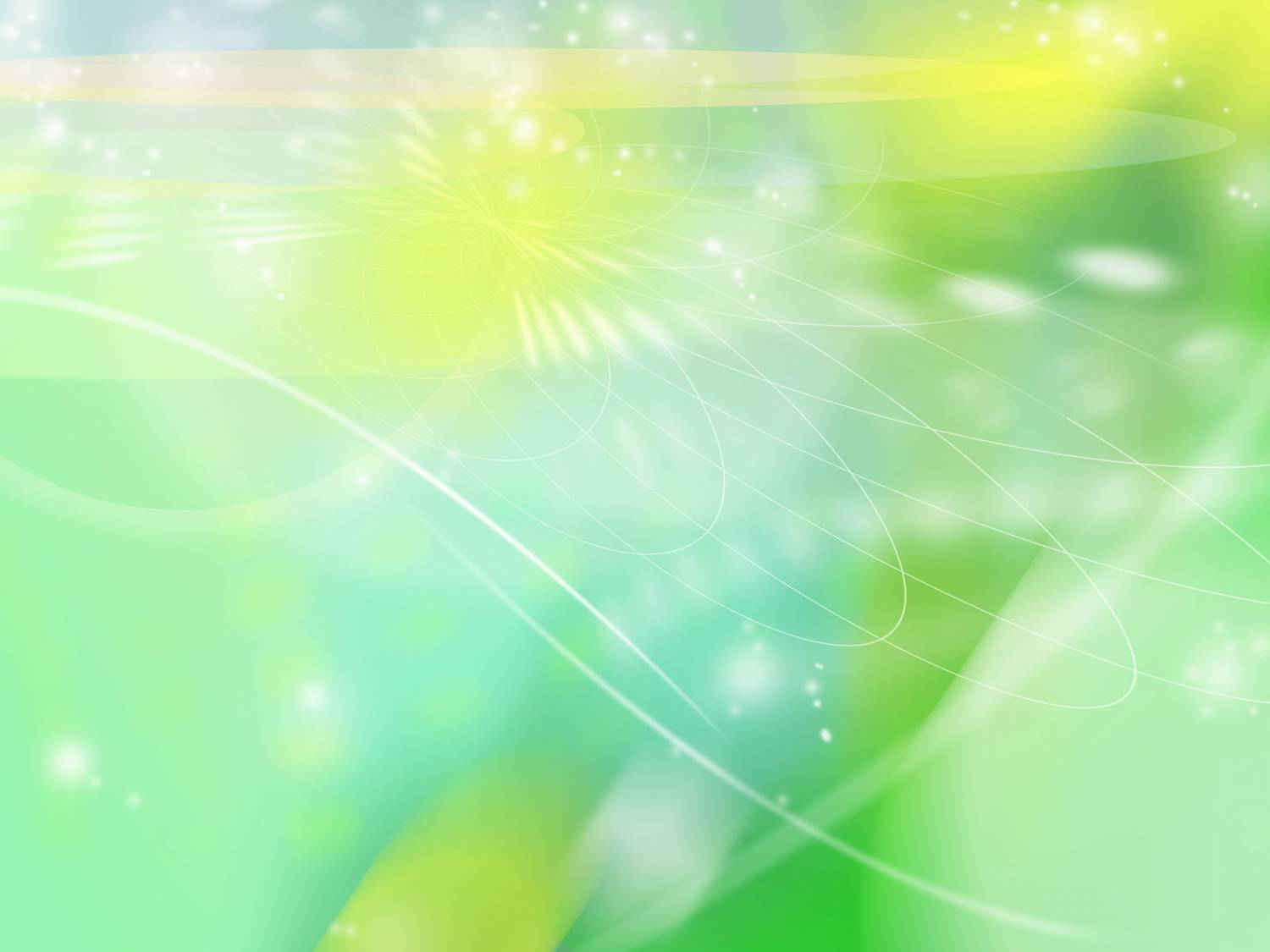 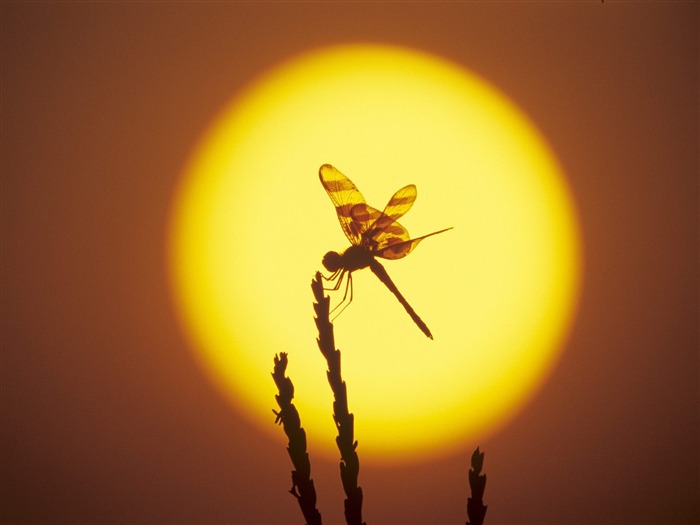 Желтое солнце и желтый песок. 
Жадно я пью апельсиновый сок. 
В знойном дыхании летней поры 
Желтые даже глаза у жары!
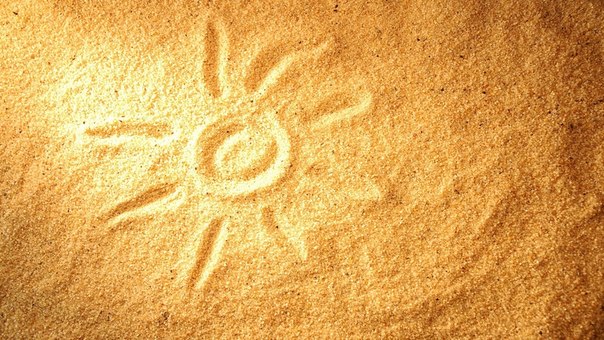 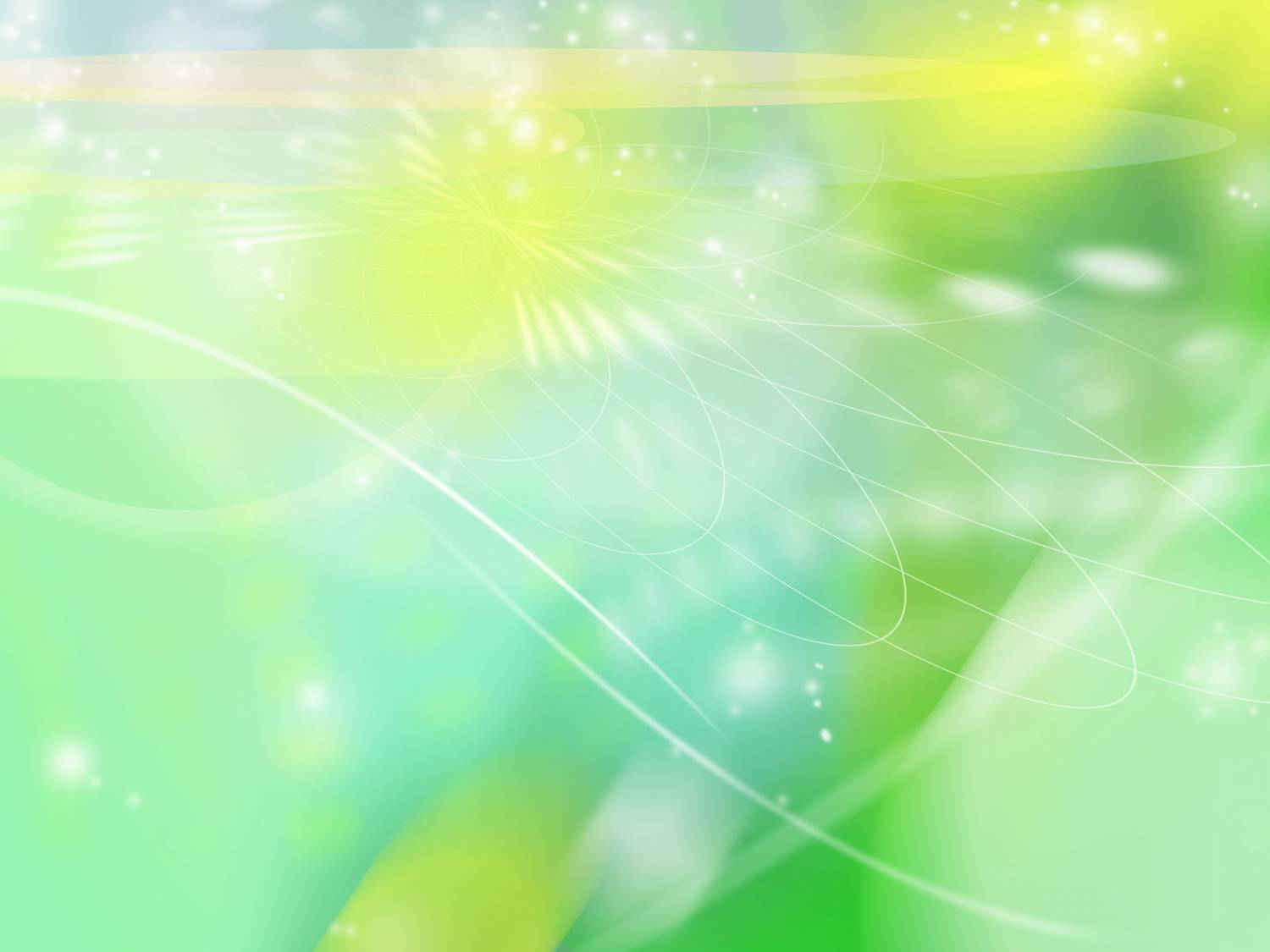 Смотри: на лугу зеленеет трава. 
В лесу зеленеет опушка. 
В зеленом болоте – «Ква-ква» да «Ква-ква» - 
Зеленая очень лягушка…
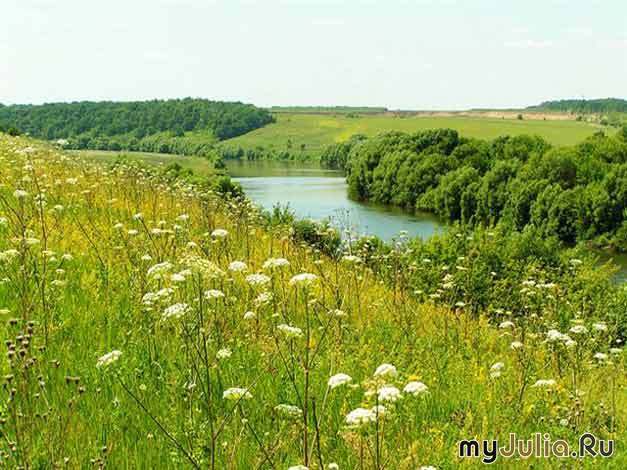 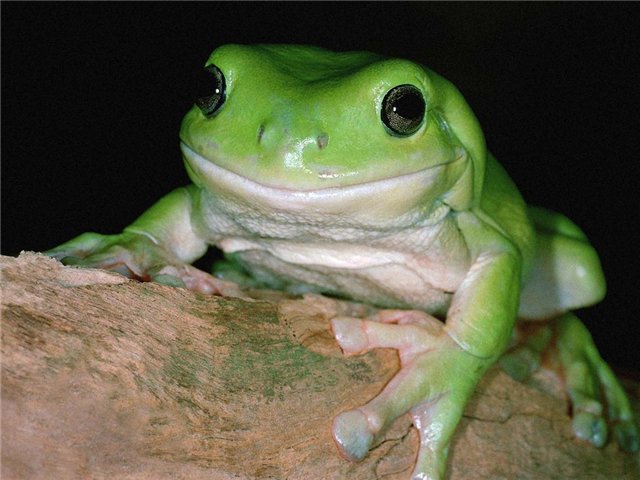 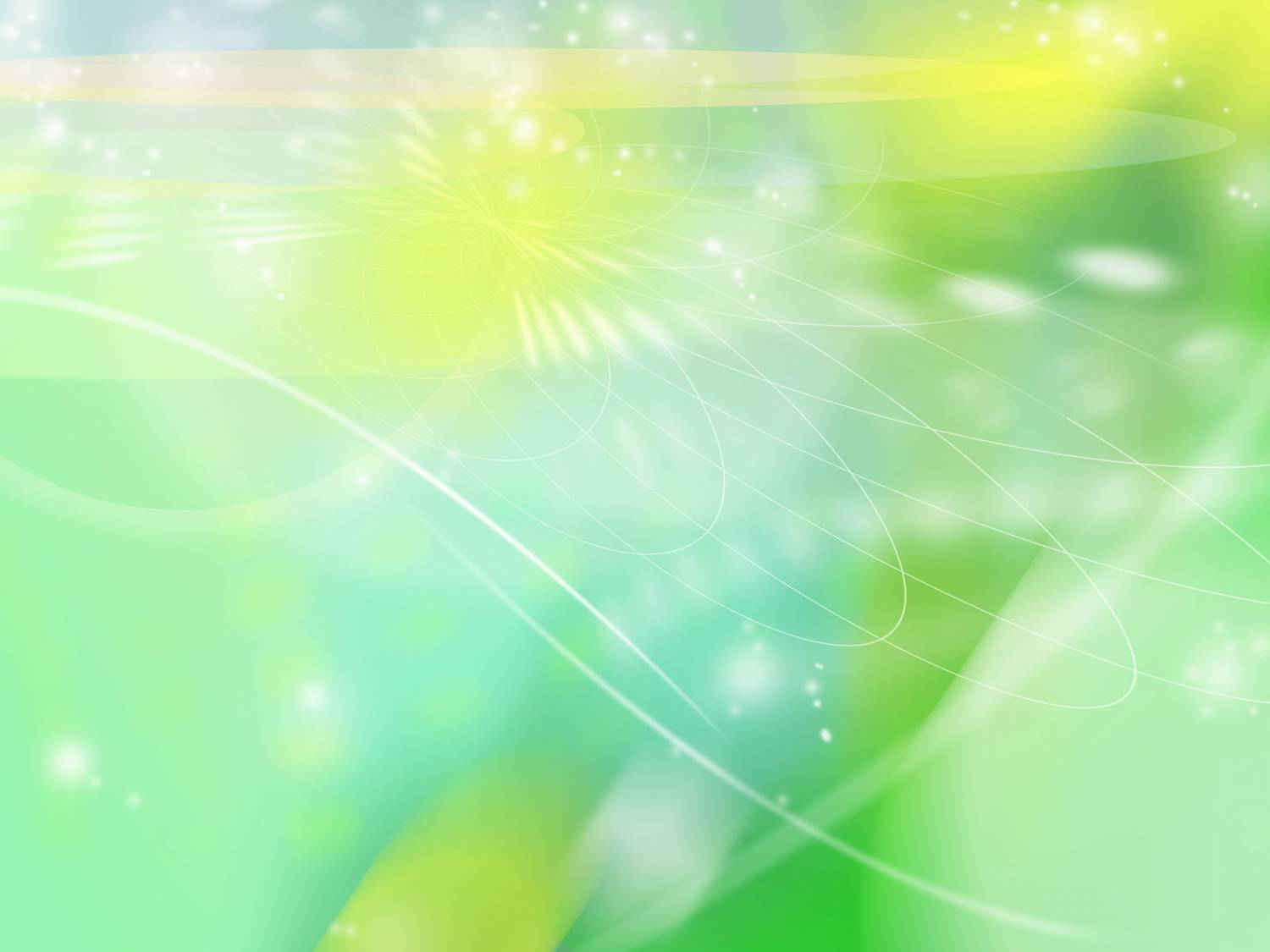 Голубое небо, голубое море, 
Ветерок играет голубой волною, 
А на горизонте в голубом просторе 
Целый день маячит 
Парус голубой..
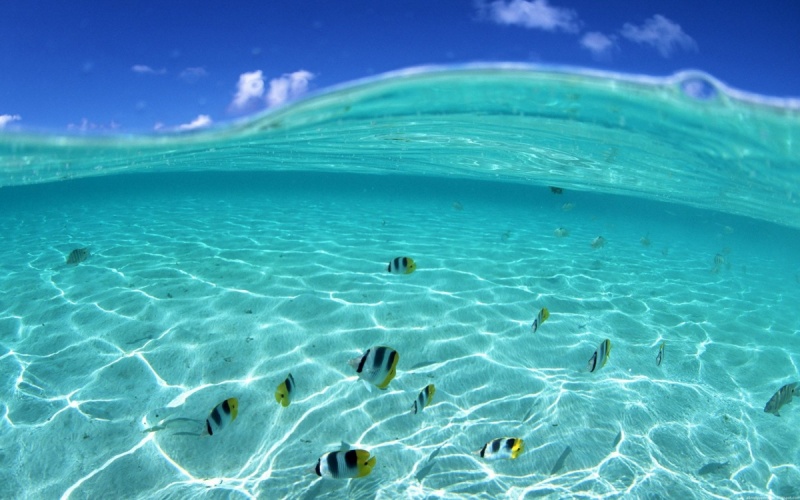 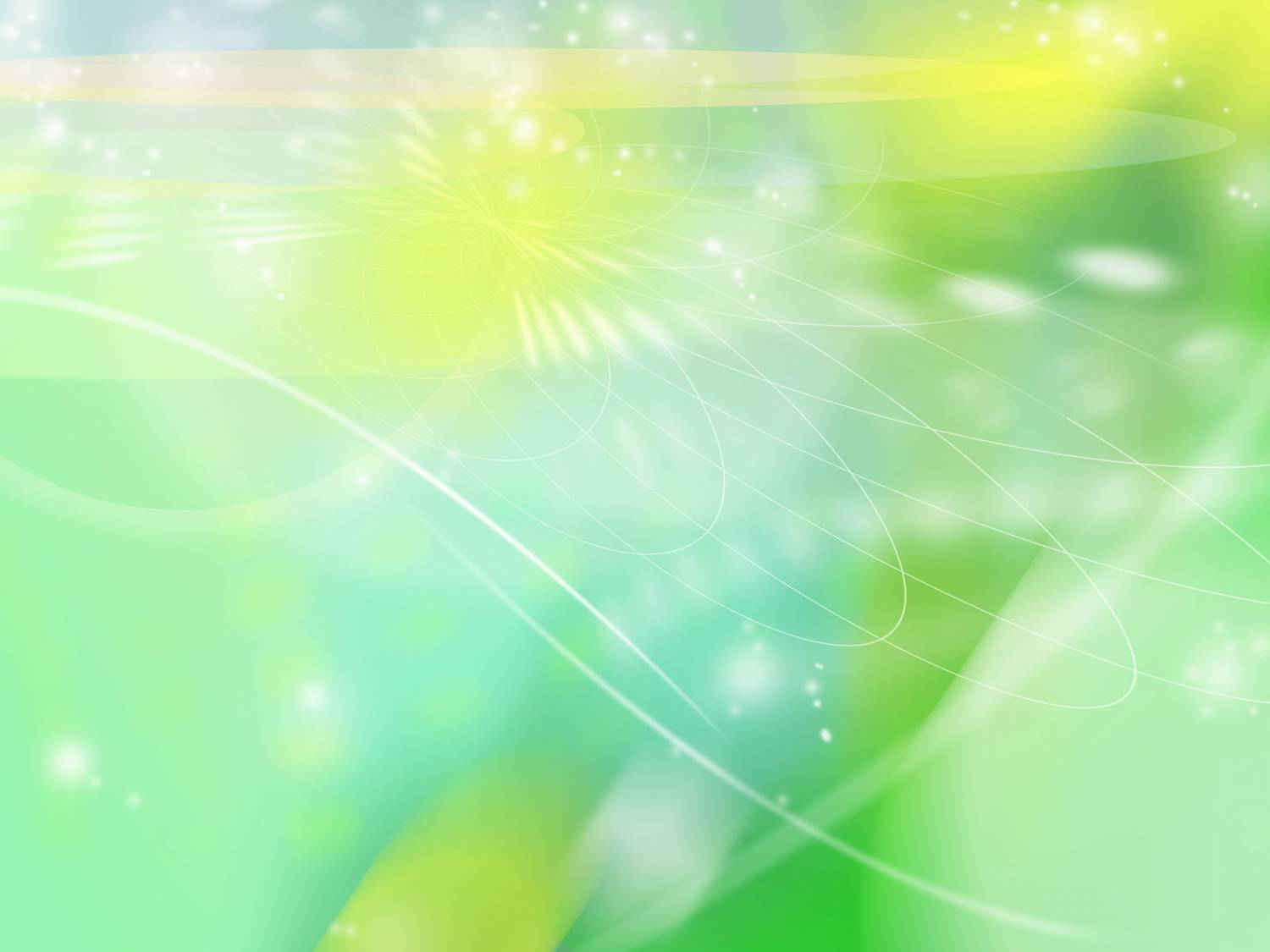 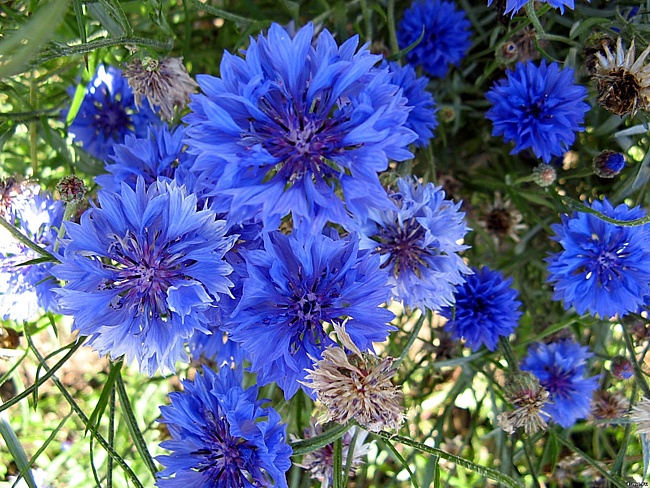 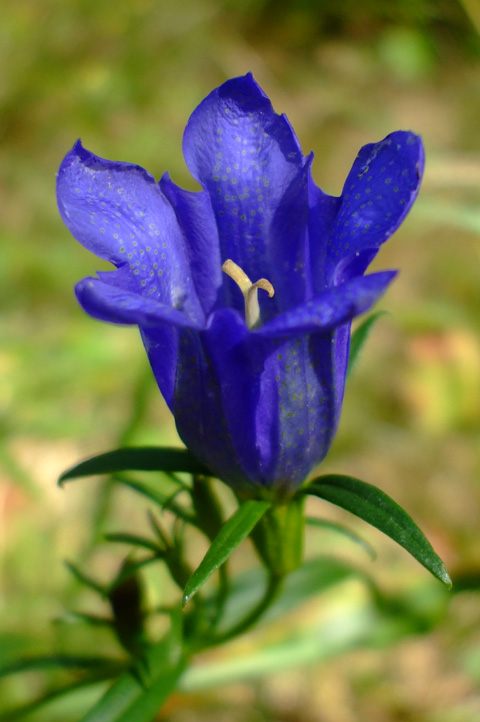 Смотрит в небо синий василек, 
Радости не пряча, не тая: 
- В этом мире я не одинок! 
В радуге есть синева моя!
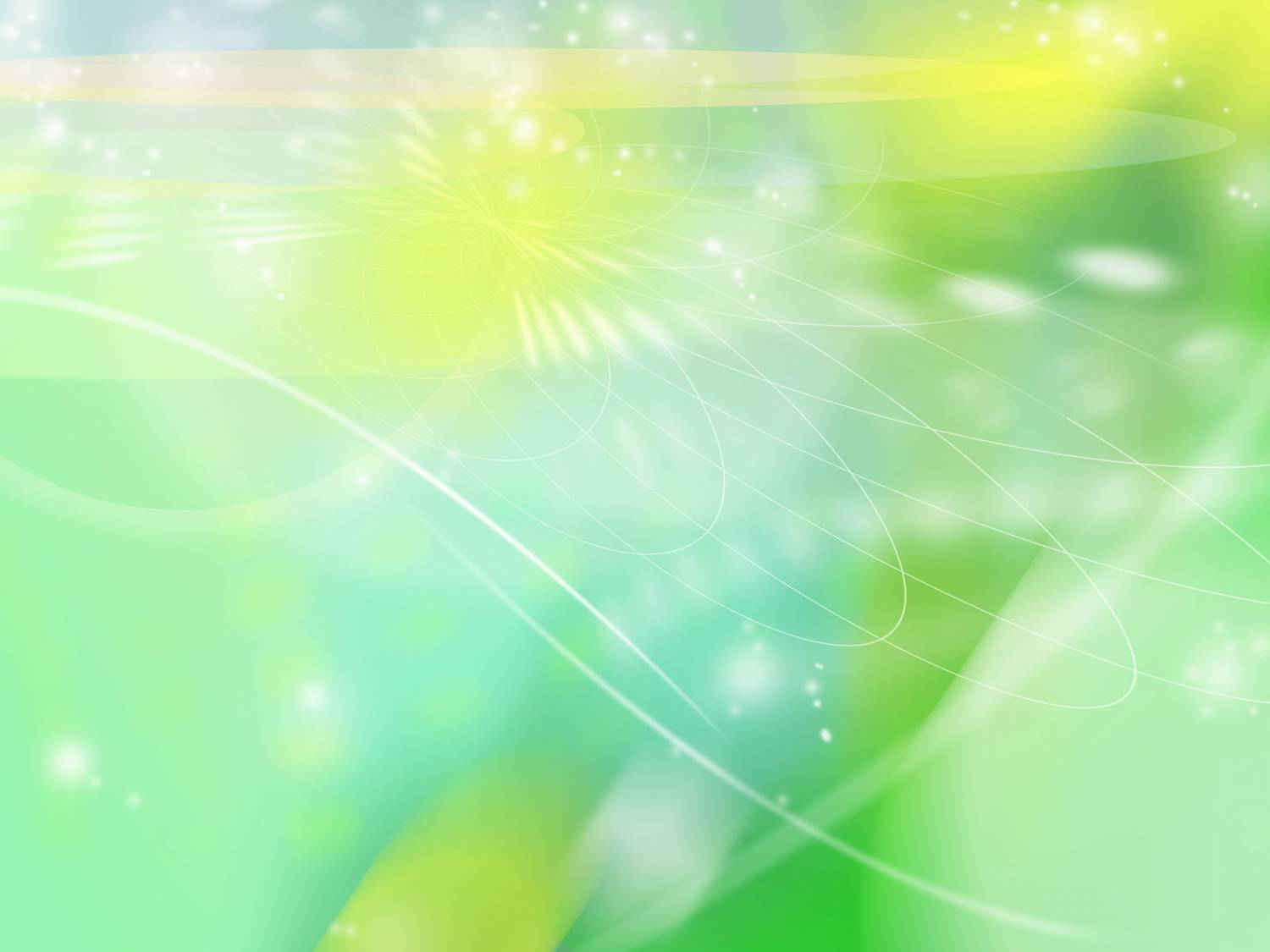 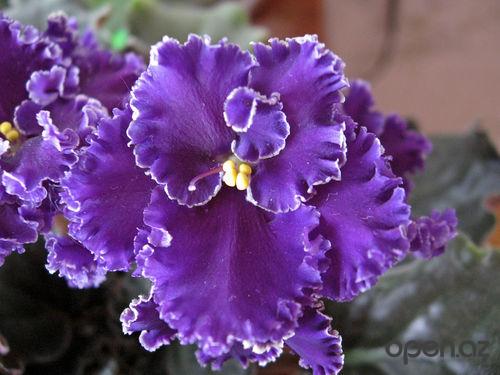 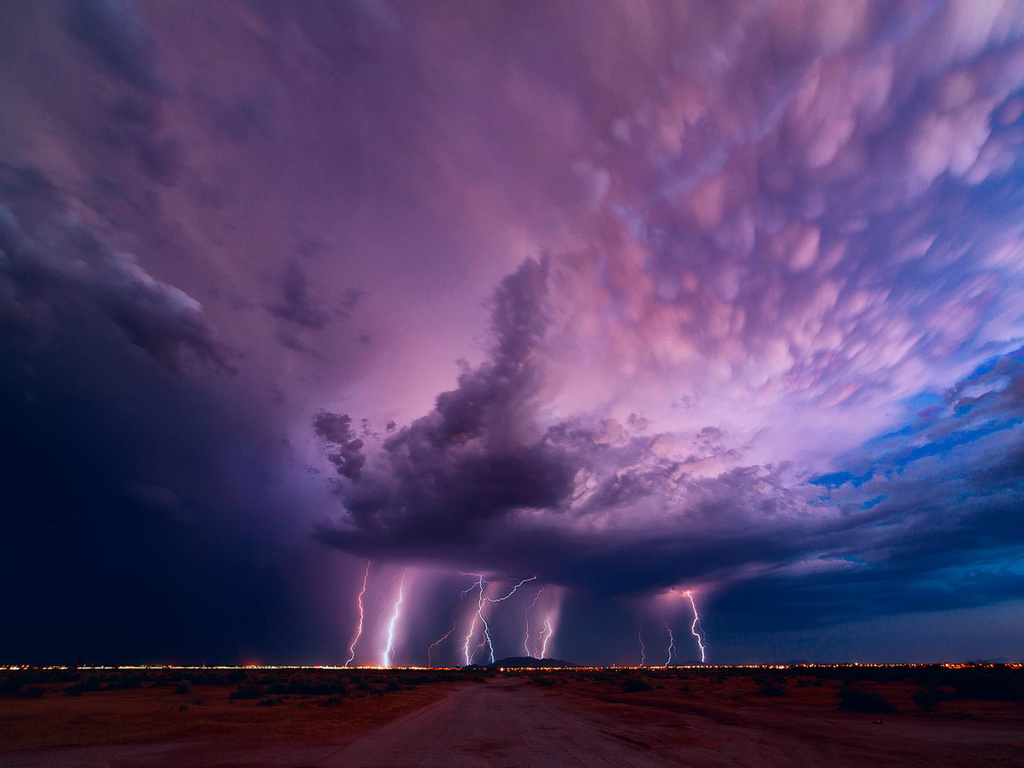 Фиолетовыми тучами тяжелыми 
Дождь пролился на луга и на поля. 
Он прошел. И вдруг фиалками веселыми 
Засветилась,как улыбками земля. 
Это радуга прислала нам привет – 
Свой седьмой, свой фиолетовый букет.
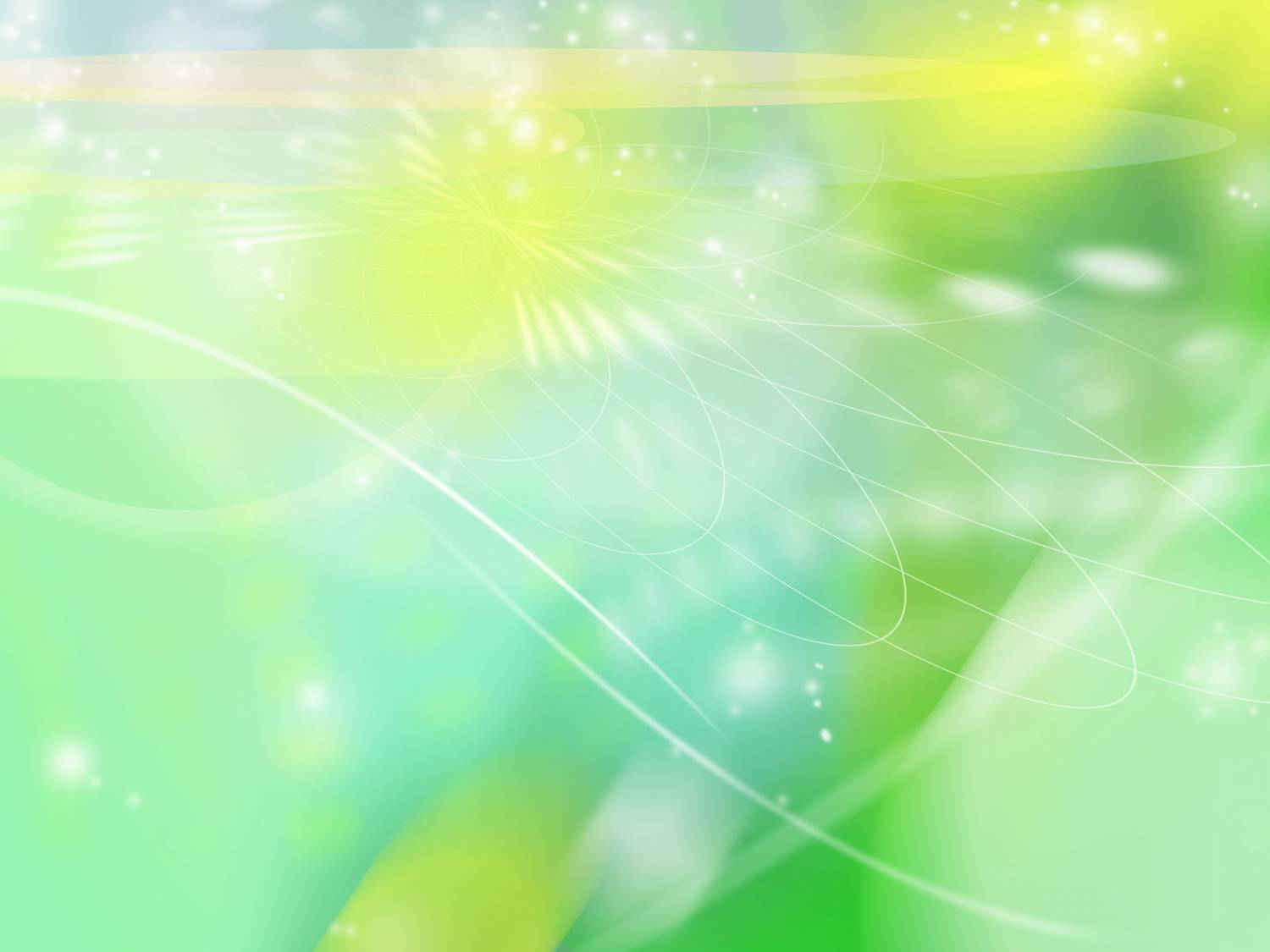 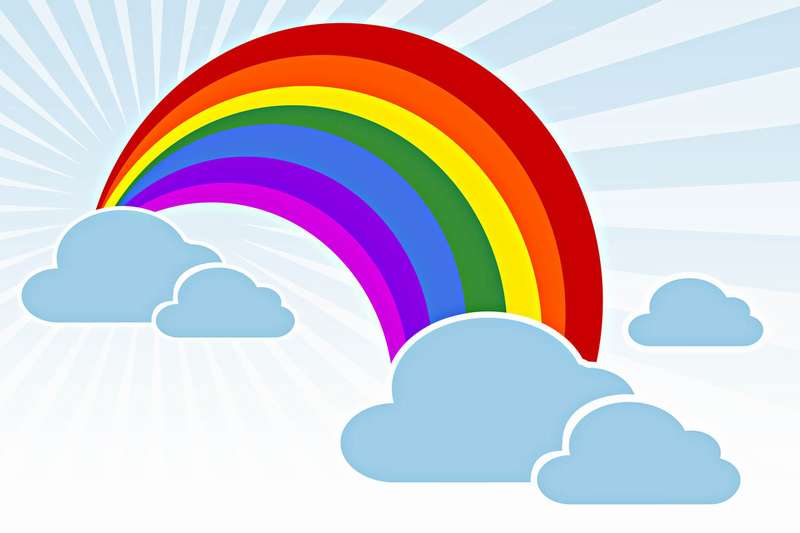 Мир природы состоит из красок, звуков и запахов, окружающих нас. Среди них ярко выделяются семь цветов радуги: красный, оранжевый, желтый, зеленый, голубой, синий и фиолетовый.
Год состоит из четырех времен года, где в каждом больше всего встречается один или несколько основных цветов.
А сейчас мы  узнаем как выглядят времена года в характерных им ярких красках природы. Давайте попробуем соединить цвета и времена года вместе и посмотрим, какой цвет, какому времени года будет больше подходить.
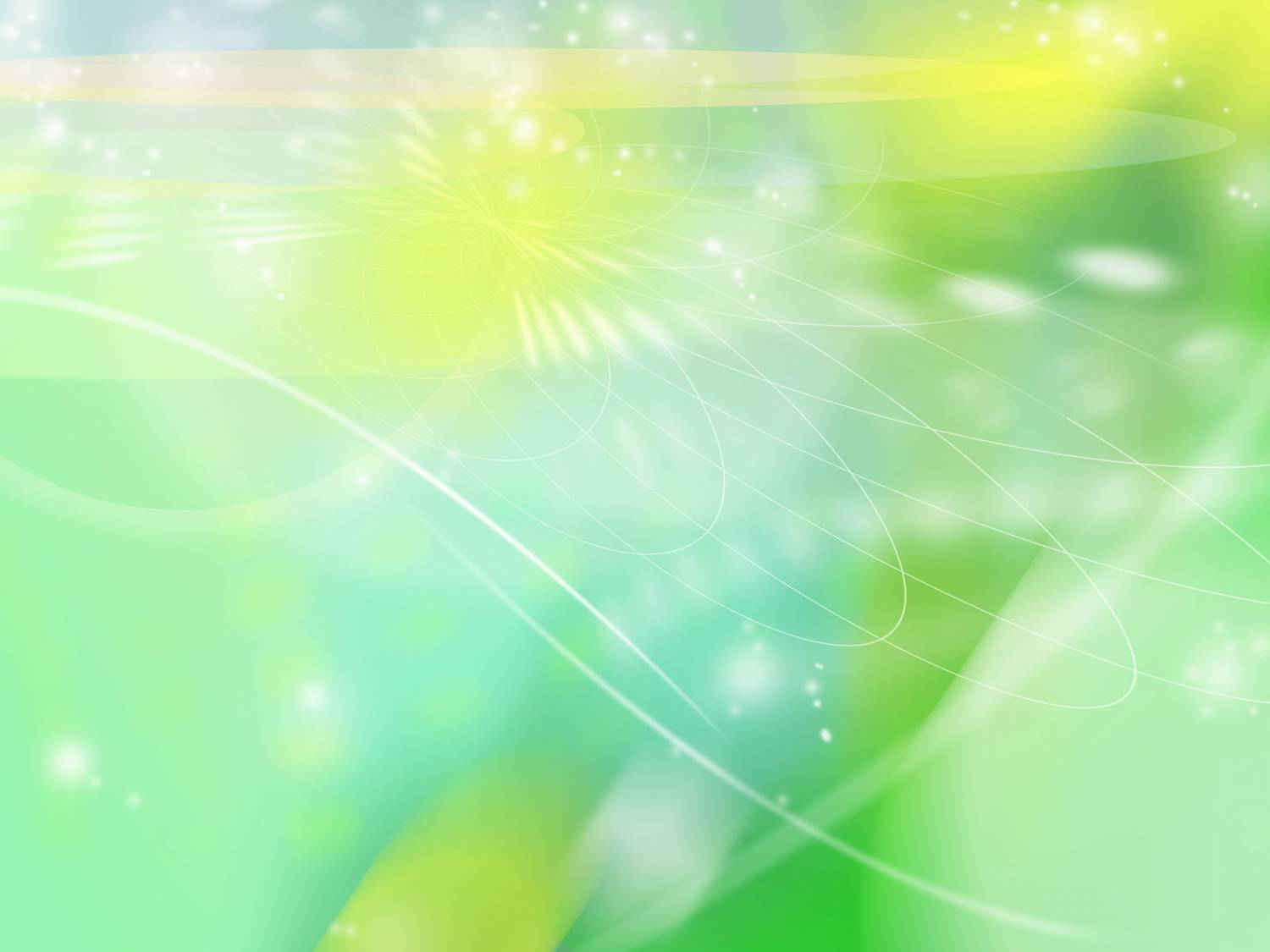 Весна
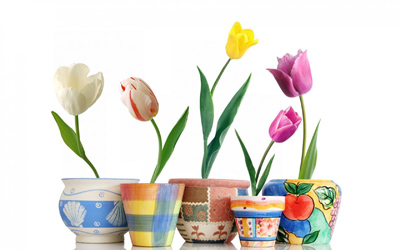 (Весна – белые, красные, жёлтые и фиолетовые цвета)
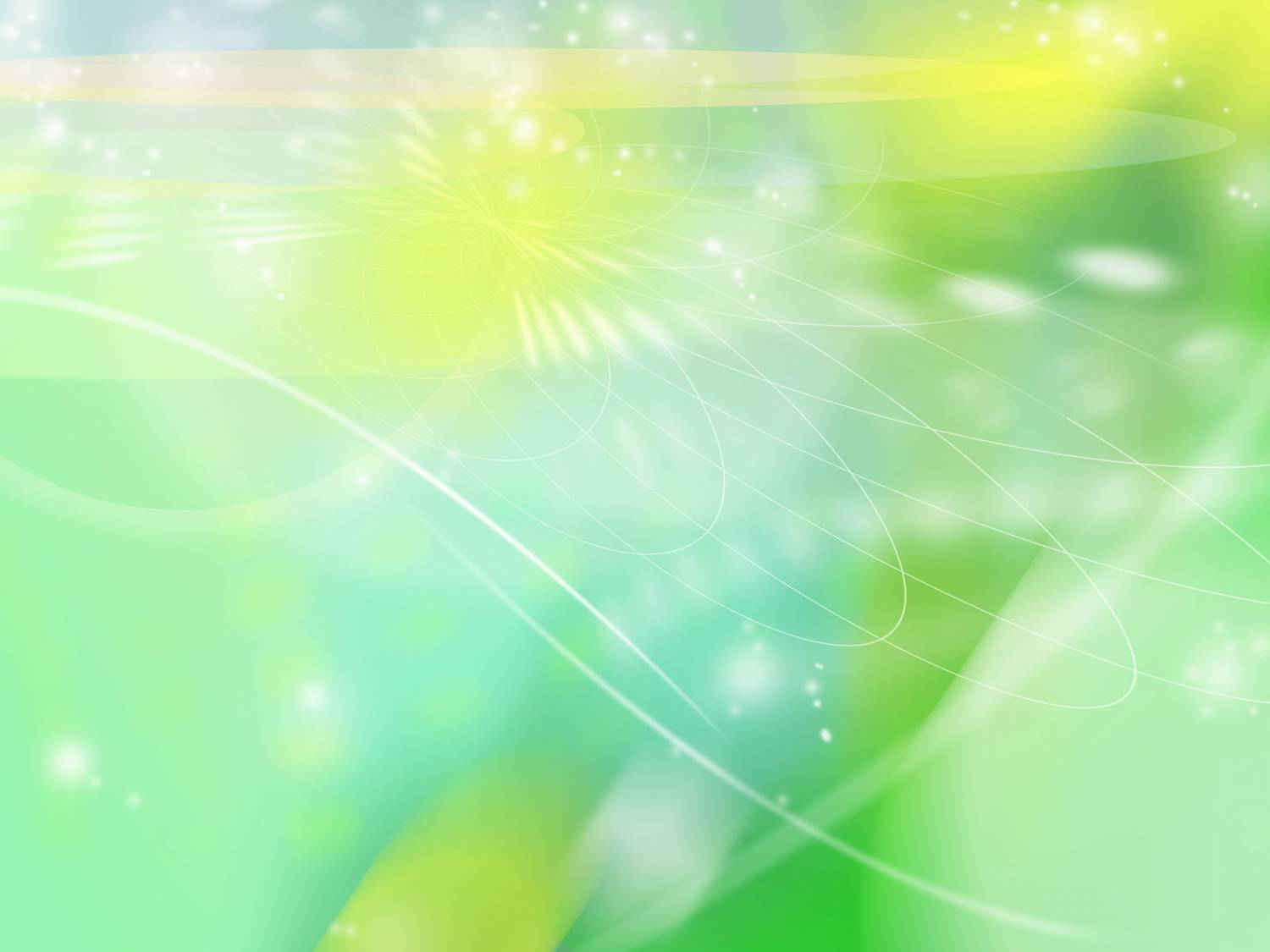 Это время года красного цвета, потому что весной все цветет и ещё недавно темный лес преображается в ярких красках цветения. Весной распускается много цветов, но ярче всего среди них выделяются тюльпаны белого, красного, жёлтого и фиолетовых цветов.
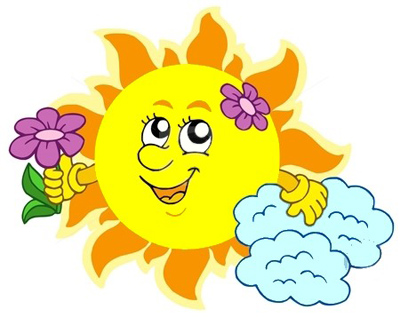 (Весна – жёлтое солнце)
Весной много солнца. Жёлтое солнце, жёлтые лучики и жёлтые одуванчики, которые появляются к концу мая. Поэтому еще один цвет весны – это жёлтый. Иногда бывает, что солнце прячется за серую тучку и поливает дождь, но он быстро проходит, проясняется голубое небо и вновь выглядывает яркое жёлтое солнышко.
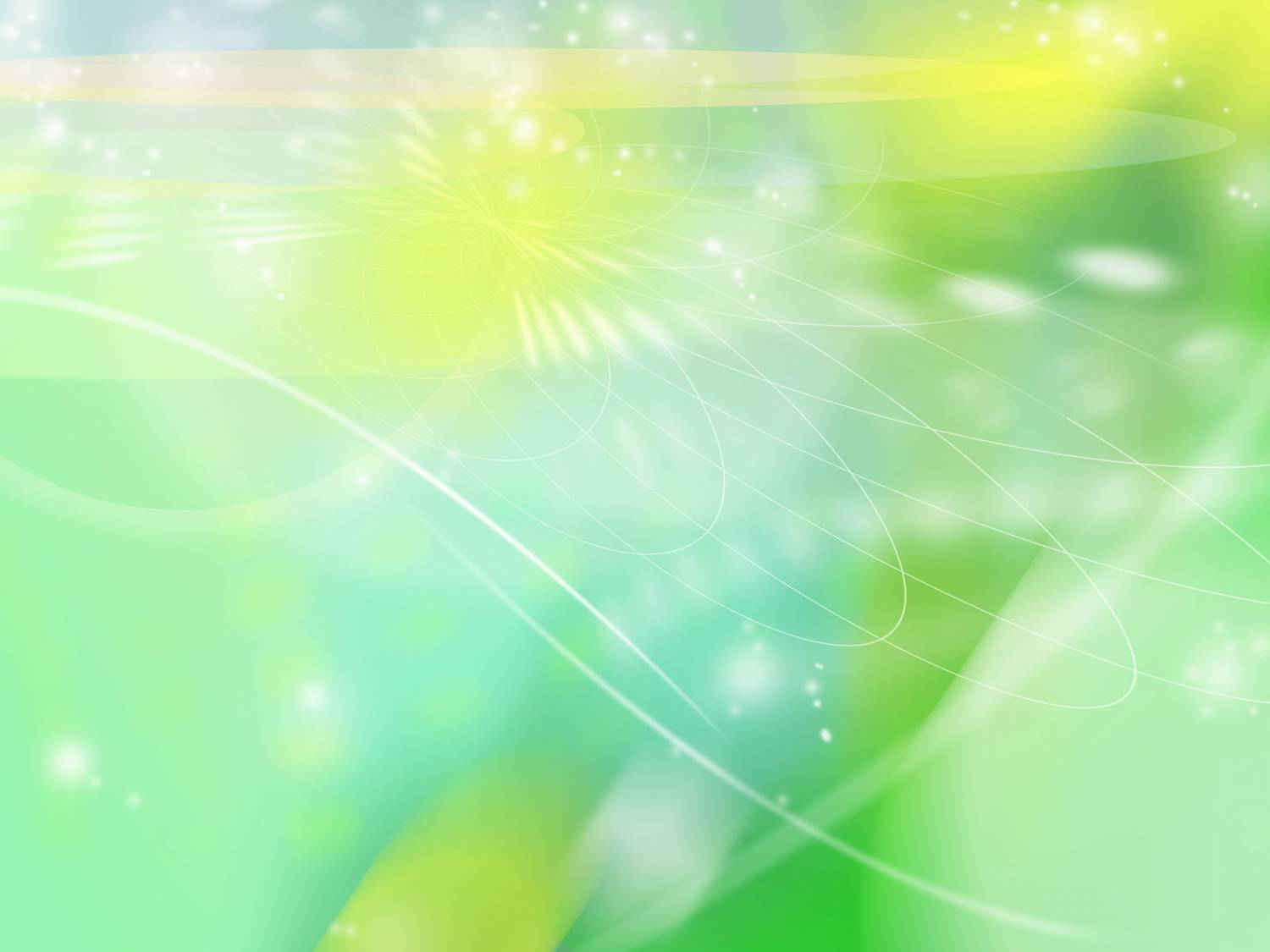 Лето
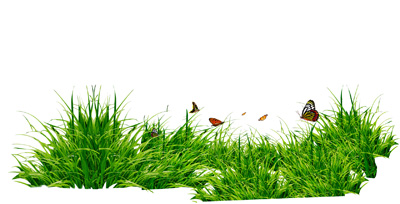 (Лето – зеленая трава)
Самое зеленое время года, когда вокруг полно зелени, запахов и звуков растительного мира природы. Поэтому летом больше всего зеленого цвета: зеленая трава, зеленые листья на деревьях и веселые зеленые кузнечики на зеленых лужайках.
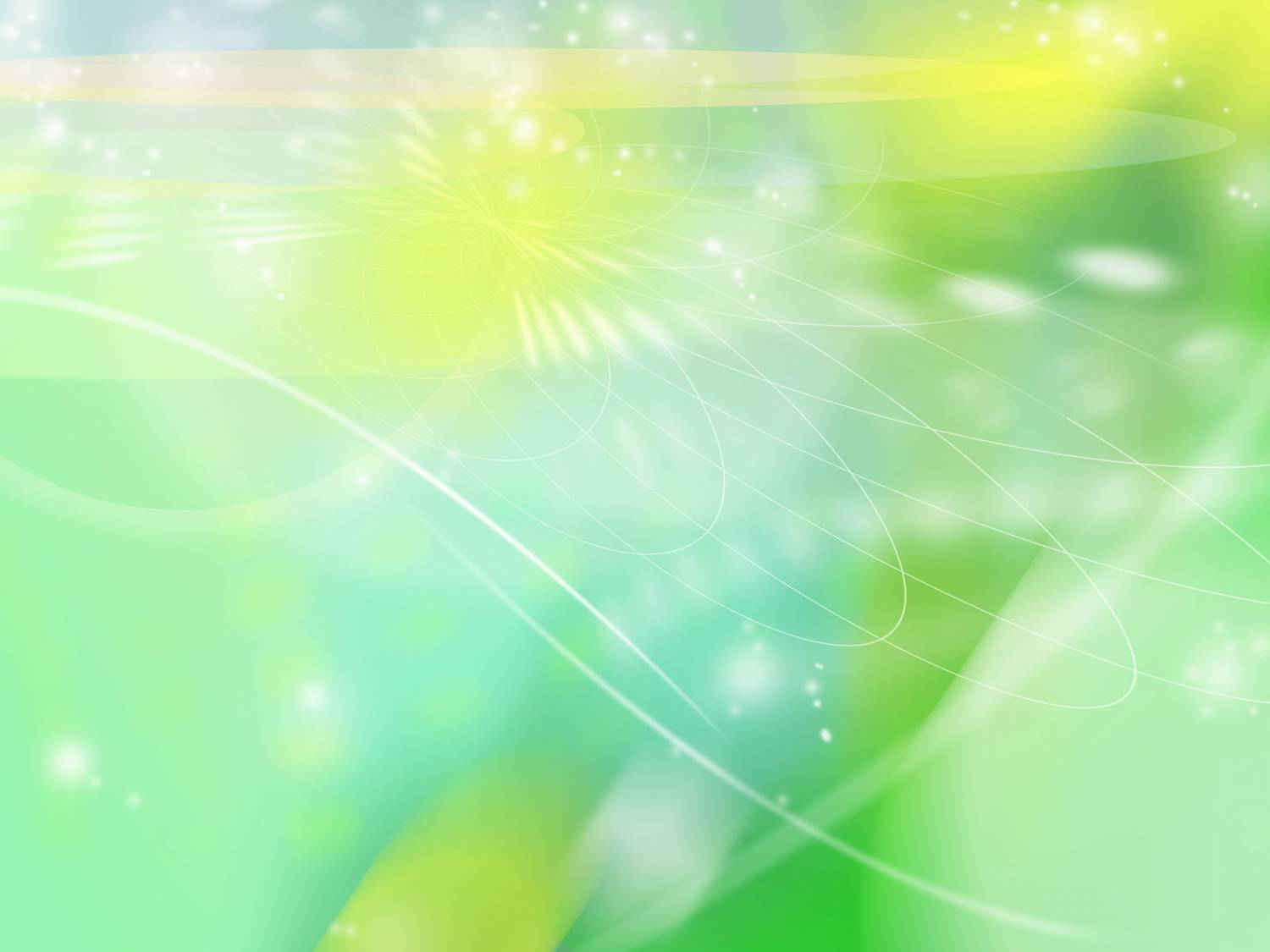 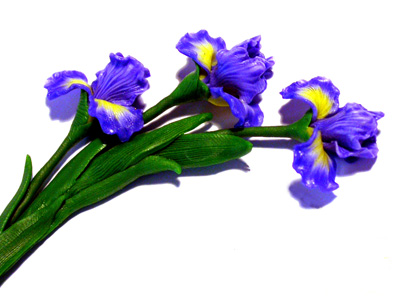 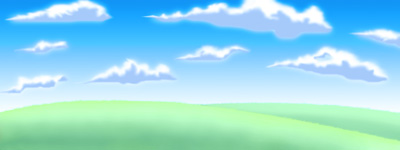 (Лето – голубое небо и белые облака)

А ещё летом небо голубого цвета и проплывают белые пушистые облака самых разных необычных форм. Иногда, облака становятся серыми тучками, и из них льется дождик, но чаще всего летом хорошая и теплая погода.
(Лето – фиолетовые ирисы)

Летом цветет еще больше растений и цветов, среди которых можно увидеть необычные цветы – ирисы. Они удивительного фиолетового цвета.
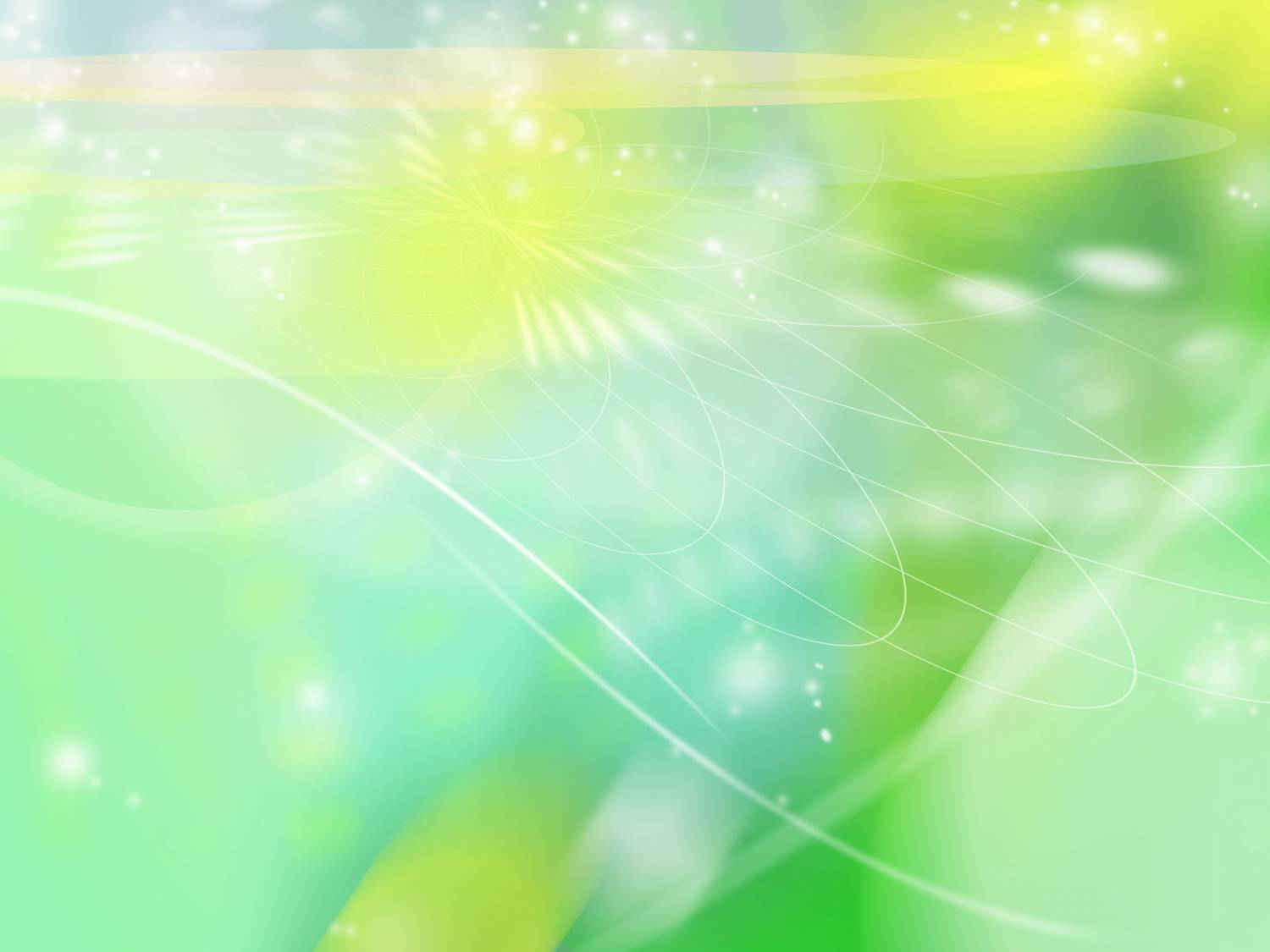 Осень
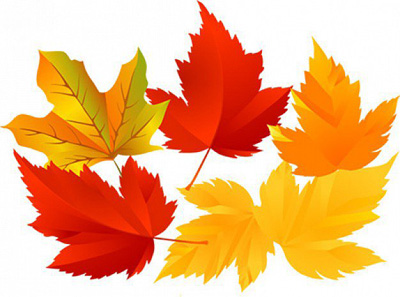 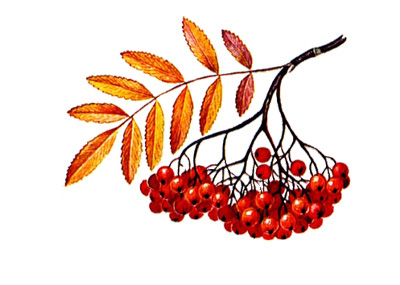 (Осень – жёлтые, оранжевые и красные листья)

Наступает самое разноцветное время года осень. Теплые летние деньки уступают прохладным осенним дням, начинает желтеть и сохнуть трава. На деревьях желтеют листья, а на веточках рябины появляются красные ягоды. Золотятся березы, желтеет дуб, опадает клён и весь лес устелен оранжевым ковром из желтых, красных и других оттенков листьев.
(Осень – красная рябина)


Вот и у осени основные цвета – жёлтый, красный и оранжевый, потому что жёлтые – листья, красная – рябина, оранжевое – солнце в теплые деньки бабьего лета. А совсем скоро к концу осени деревья совсем потеряют листья, пойдут затяжные дожди и небо, и лес погрузятся в оттенки серого цвета.
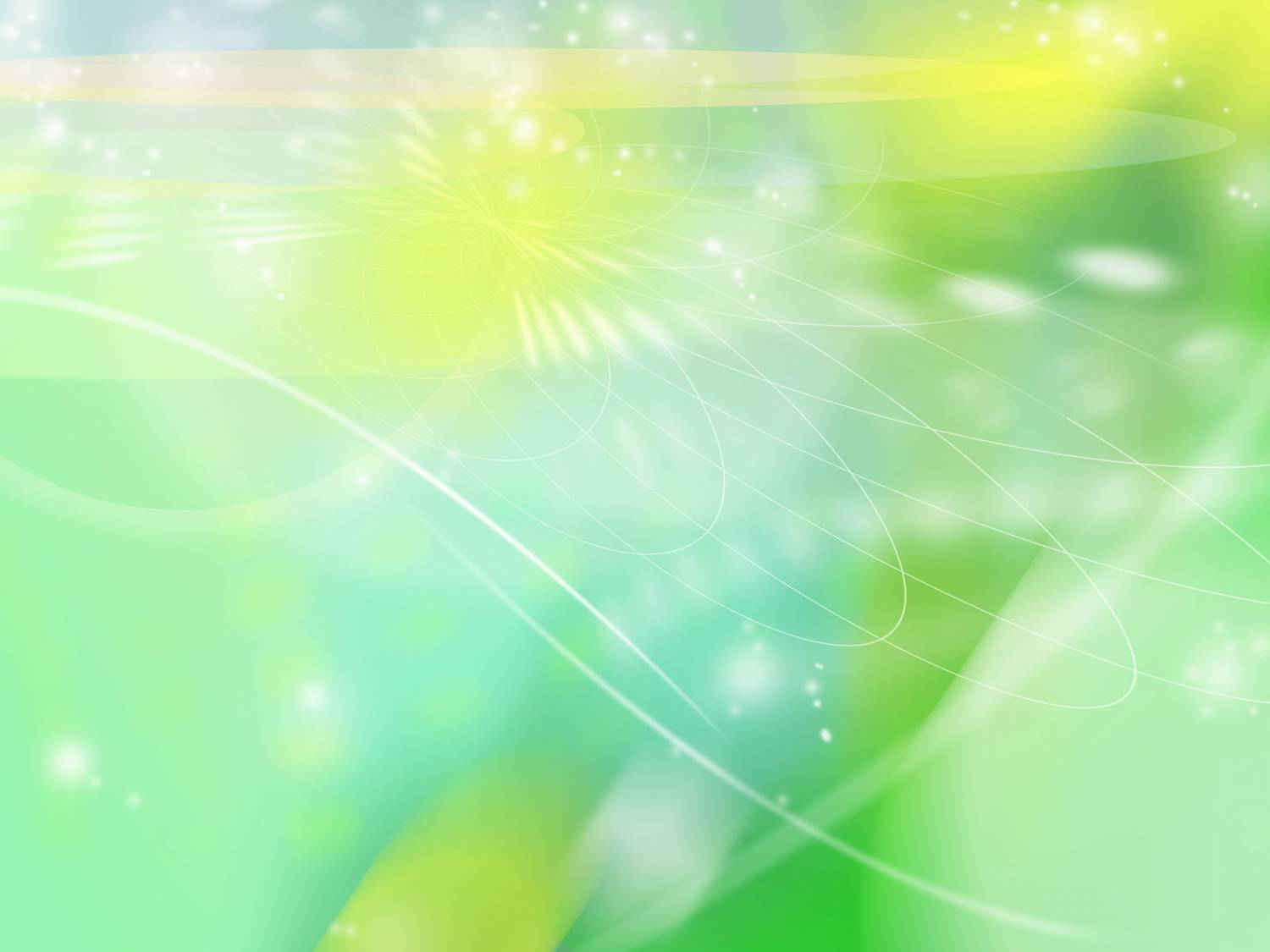 Зима
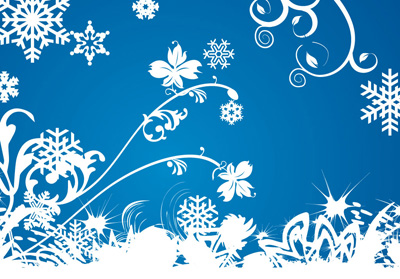 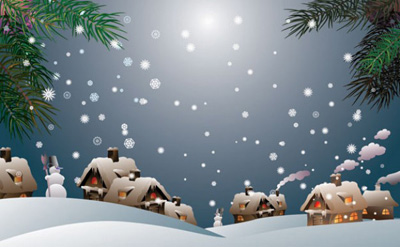 (Зима – синие морозные узоры)

Самое холодное и волшебное время года – зима. Холодное, потому что постоянно дуют северные ветра и часто трещит мороз. Волшебное, потому что все больше и больше выпадает пушистый снег и все вокруг становится белого цвета с волшебными синими узорами, которые разрисовал мороз на окне.
(Зима – много-много белого снега)

Зимой очень много снега. Он ярко белого цвета, им можно играть в снежки, построить белую крепость или слепить снеговика. А ещё зимой часто бывают морозные дни. В такие дни, особенно в январе, небо чистое, а воздух настолько прозрачный, что небо морозного синего цвета. Поэтому самые зимние цвета – это белый и синий, цвет снега и цвет мороза.
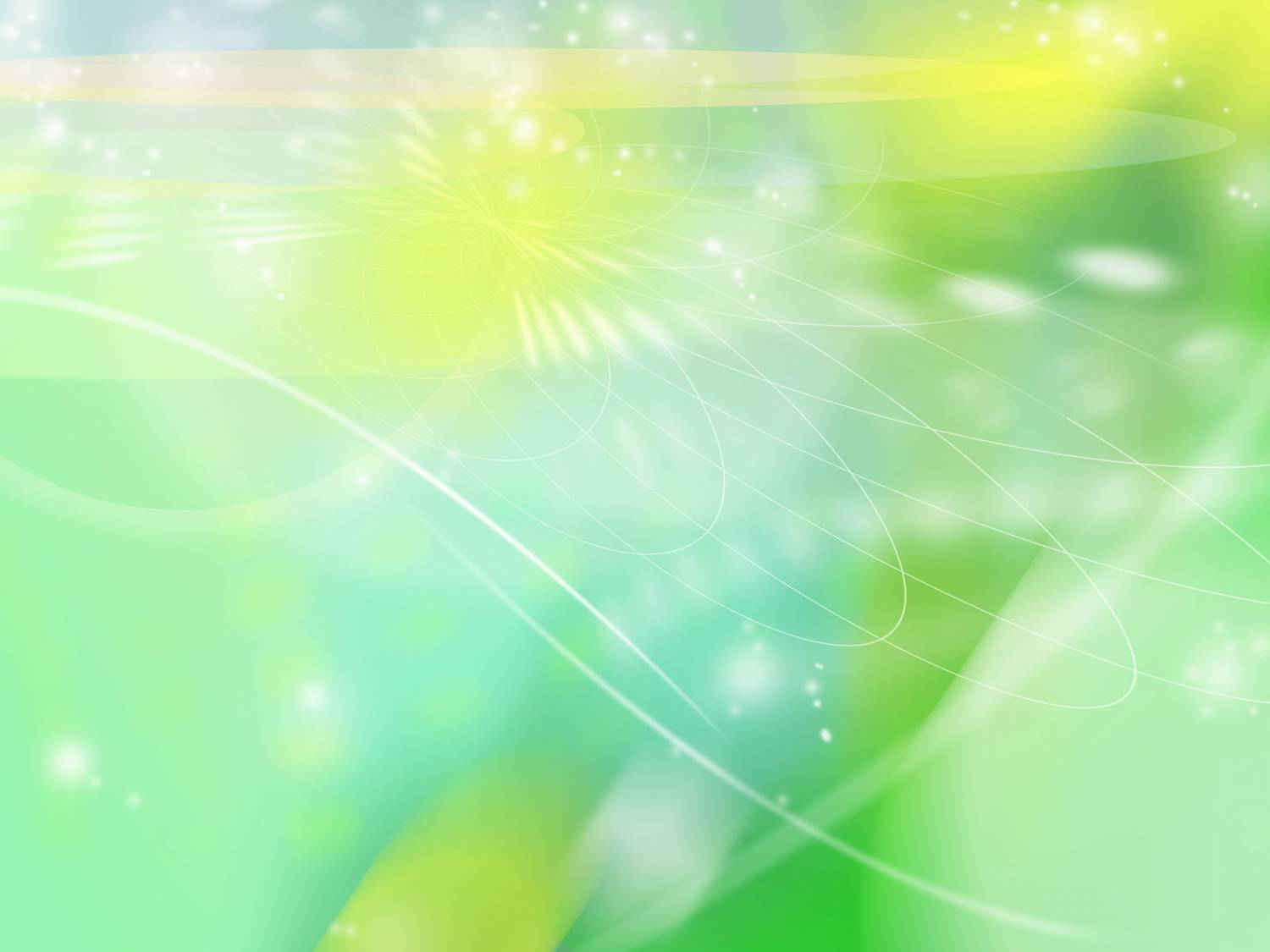 - Радуга, скажи,
Какая сила
Все твои цвета
Соединила?
- Это дружба, -
Радуга в ответ.-
Дружат краски в радуге,
Ребята.
Крепкой дружбой
Радуга богата,
Ясный излучающая свет.
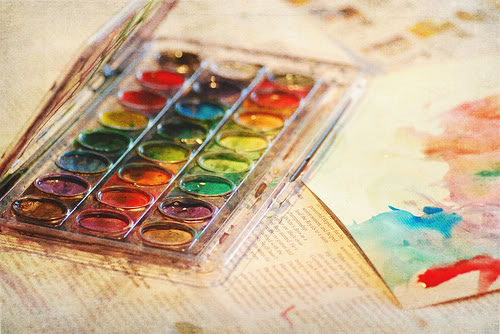 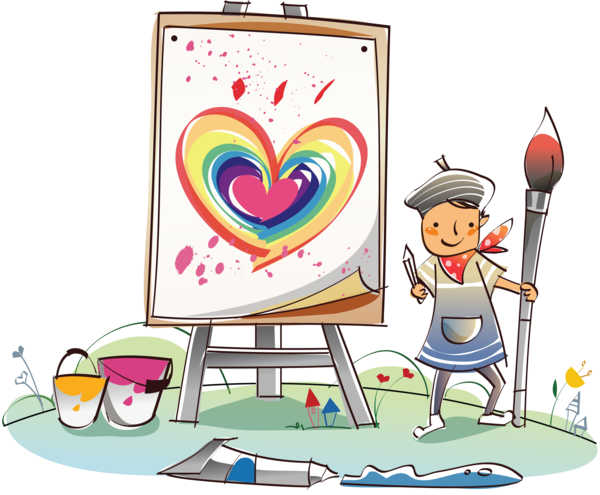 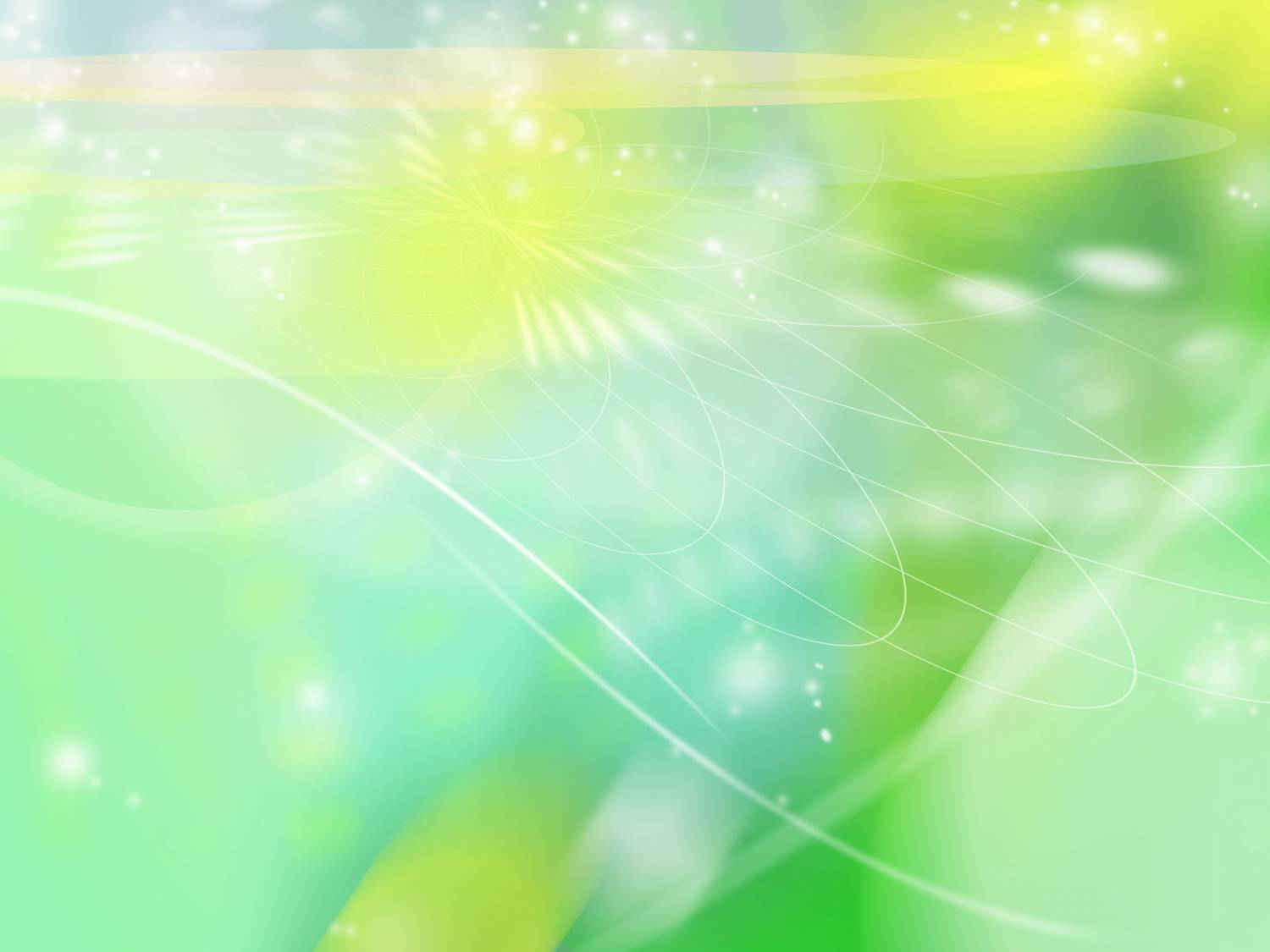 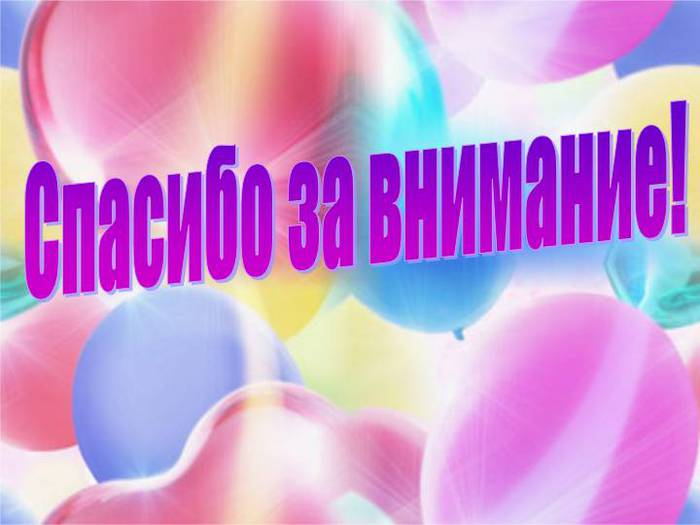